NỘI DUNG
I/ Kế hoạch Na-va của Pháp-Mĩ
II/ Cuộc tiến công chiến lược Đông-Xuân 1953-1954 và chiến dịch lịch sử Điện Biên Phủ 1954
III/ Hiệp định Giơ-ne-vơ về chấm dứt chiến tranh ở Đông Dương (1954)
IV/ Ý nghĩa lịch sử, nguyên nhân thắng lợi của cuộc kháng chiến chống Pháp (1945-1954)
Một danh tướng có thể 
"uốn nắn lại tình hình Đông Dương".
Tướng tổng chỉ huy quân đội Pháp ở chiến trường Đông Dương (1953- 1954)
Đề ra kế hoạch Na-va
Henri Navarre (1898- 1983)
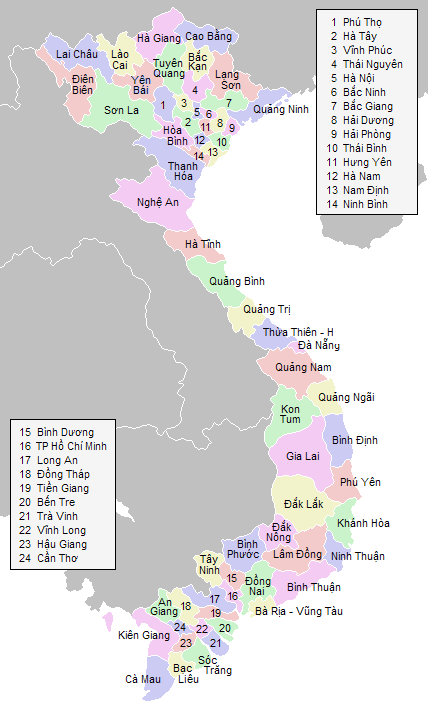 - Nội dung:
44 tiểu đoàn
Phòng ngự
Bước 1: Trong thu-đông 1953 và xuân 1954, giữ thế phòng ngự chiến lược ở miền Bắc, thực hiện tiến công chiến lược ở miền Trung và miền Nam Đông Dương
L	À	O
Chuyển quân
Chuyển quân
Tiến công
Bước 2: Từ thu –đông 1954,  thực hiện tiến công chiến lược ở miền Bắc , giành thắng lợi quân sự quyết định, kết thúc chiến tranh”
CAM  PU  CHIA
Tiến công
LƯỢC ĐỒ CÁC NƯỚC ĐÔNG DƯƠNG
Thủ tướng Lanien tuyên bố trên diễn đàn quốc hội Pháp (22/10/1953): “ kế hoạch Nava chẳng những được chính phủ Pháp mà cả những người bạn Mỹ cũng tán thành. Nó cho phép hi vọng đủ mọi điều’’.
Ngoại trưởng Mĩ Đalet cũng khẳng định : “ kế hoạch Nava trong 2 năm tới nếu không phải là một thắng lợi hoàn toàn thì ít nhất cũng thu được kết quả nhất định về quân sự’’.
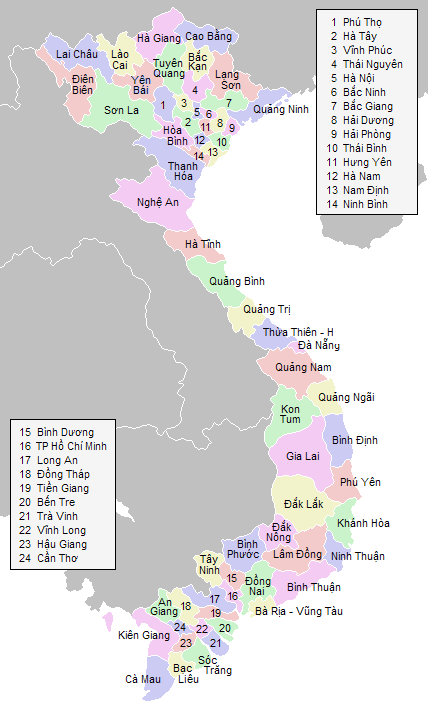 Đồng bằng Bắc bộ 44
TĂNG VIỆN BINH :
     12 TIỂU ĐOÀN
L	À	O
QUÂN PHÁP Ở                                                                     TOÀN ĐÔNG DƯƠNG  :                                                                              84 TIỂU ĐOÀN
LƯỢC ĐỒ CÁC NƯỚC ĐÔNG DƯƠNG
MỸ VIỆN TRỢ CHO PHÁP TRONG                    CHIẾN TRANH Ở ĐÔNG DƯƠNG
[Speaker Notes: Copyright © 2004 Doan Van Hung- Khoa Lich Su, Dai hoc QuyNhon]
Nguyễn Chí Thanh
Phạm Văn Đồng
Hồ Chí Minh
Trường Chinh
Võ Nguyên Giáp
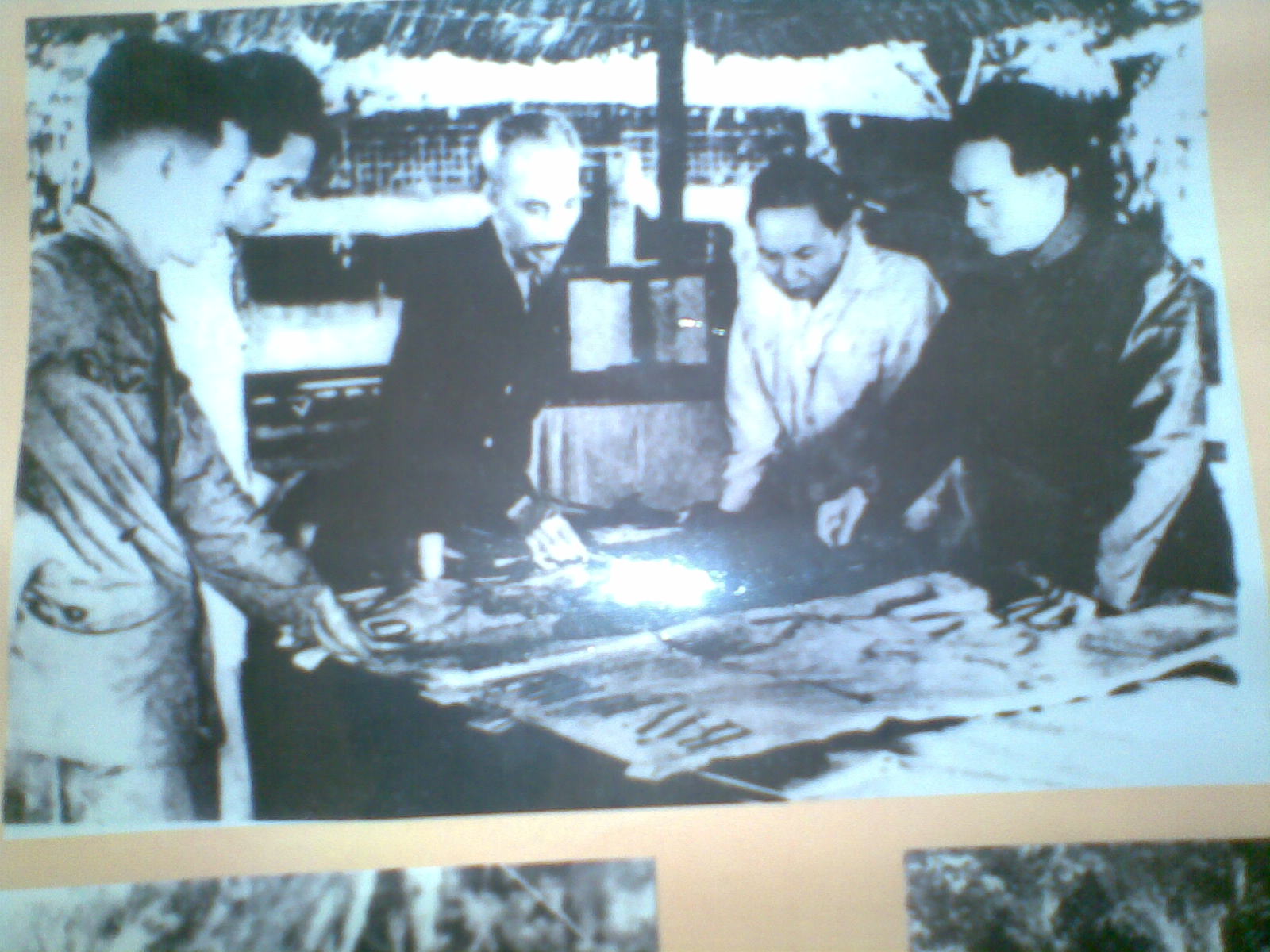 Bộ chính trị trung ương Đảng đã đề ra chủ trương tác chiến như thế nào?
Bộ Chính trị Trung ương Đảng họp quyết định chủ trương tác chiến Đông - Xuân 1953 - 1954.
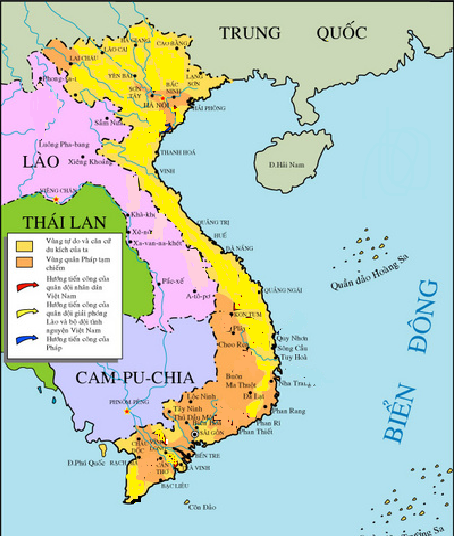 LAI CHÂU
Phong - xa - lì
Điện Biên Phủ
HÀ NỘI
Luông Pha - bang
Thà Khẹt
Xê - nô
KON TUM
Plây Cu
SÀI GÒN
Hình 53: Hình thái chiến trường trên các mặt trận Đông - Xuân 1953 - 1954
1
Hướng tiến quân của quân đội nhân dân Việt Nam
1
2
Nơi địch tập trung quân
Xê nô
Địa danh
Hướng tiến công của quân đội giải phóng Lào và quân tình nguyện Việt Nam
Hướng tiến công của Pháp
? Ngaøy 20/11/1953 boä ñoäi chuû löïc ta ñaõ laøm gì?
Pháp phải tăng cường quân cho Điện Biên Phủ. Điện Biên Phủ trở thành nơi tập trung quân thứ 2 của Pháp
Chiến dịch 
Tây Bắc
Giải phóng 
Lai Châu
12- 1953
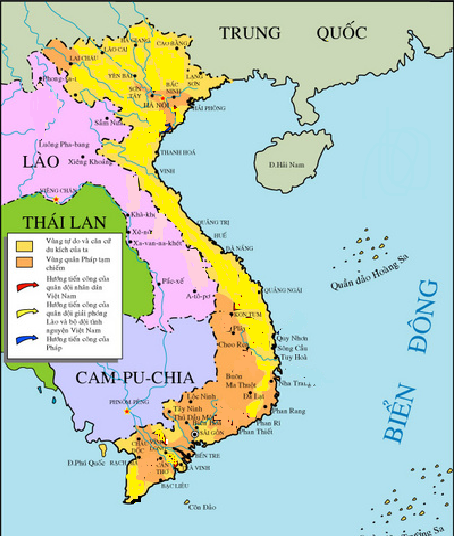 LAI CHÂU
Phong - xa - lì
Điện Biên Phủ
HÀ NỘI
Luông Pha - bang
Thà Khẹt
Xê - nô
KON TUM
Plây Cu
SÀI GÒN
Hình 53: Hình thái chiến trường trên các mặt trận Đông - Xuân 1953 - 1954
1
2
3
Chiến dịch 
Tây Bắc
Giải phóng 
Lai Châu
Tăng cường quân cho Điện Biên Phủ => nơi tập trung quân thứ 2 của Pháp
12- 1953
Chiến dịch Trung Lào
Giải phóng Thà khẹt
Tăng cường quân cho Xê Nô => nơi tập trung quân thứ 3 của Pháp
12- 1953
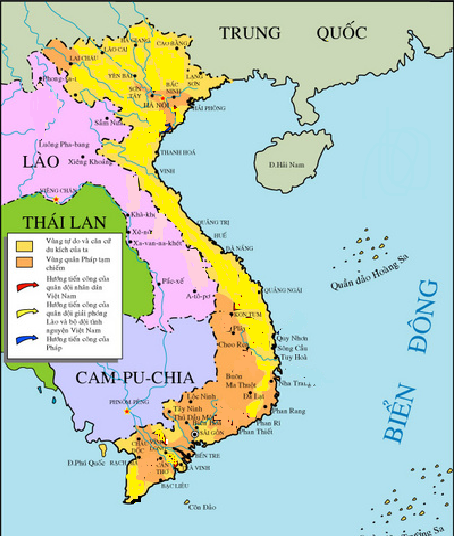 LAI CHÂU
Phong - xa - lì
Điện Biên Phủ
HÀ NỘI
Luông Pha - bang
Thà Khẹt
Xê - nô
KON TUM
Plây Cu
SÀI GÒN
Hình 53: Hình thái chiến trường trên các mặt trận Đông - Xuân 1953 - 1954
1
2
4
3
Tăng cường quân cho Điện Biên Phủ => nơi tập trung quân thứ 2 của Pháp
Chiến dịch 
Tây Bắc
Giải phóng 
Lai Châu
12- 1953
Chiến dịch Trung Lào
Giải phóng Thà khẹt
Tăng cường quân cho Xê Nô => nơi tập trung quân thứ 3 của Pháp
12- 1953
Tăng cường quân cho Luông Pha –Bang => nơi tập trung quân thứ 4 của Pháp
Chiến dịch Thượng Lào
1 - 1954
Giải phóng Phong Xa Lì
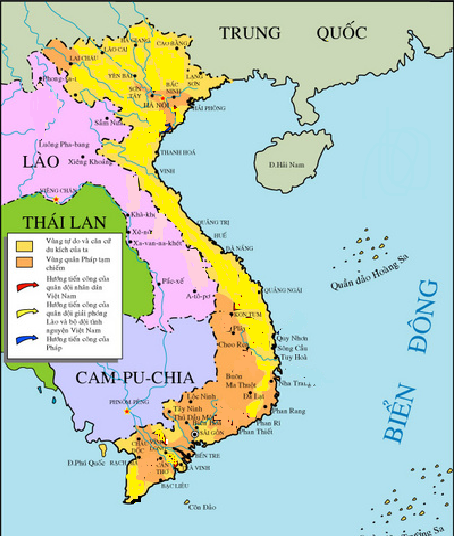 LAI CHÂU
Phong - xa - lì
Điện Biên Phủ
HÀ NỘI
Luông Pha - bang
Thà Khẹt
Xê - nô
KON TUM
Plây Cu
Tuy Hoøa
SÀI GÒN
Hình 53: Hình thái chiến trường trên các mặt trận Đông - Xuân 1953 - 1954
1
2
4
3
5
Tăng cường quân cho Điện Biên Phủ => nơi tập trung quân thứ 2 của Pháp
Chiến dịch 
Tây Bắc
Giải phóng 
Lai Châu
12- 1953
Chiến dịch Trung Lào
Giải phóng Thà khẹt
Tăng cường quân cho Xê Nô => nơi tập trung quân thứ 3 của Pháp
12- 1953
Tăng cường quân cho Luông Pha –Bang => nơi tập trung quân thứ 4 của Pháp
Chiến dịch Thượng Lào
1 -1954
Giải phóng Phong Xa Lì
Tăng cường quân cho Plây Ku => nơi tập trung quân thứ 5 của Pháp
Giải phóng 
Kon Tum
2 -1954
Chiến dịch Bắc Tây Nguyên
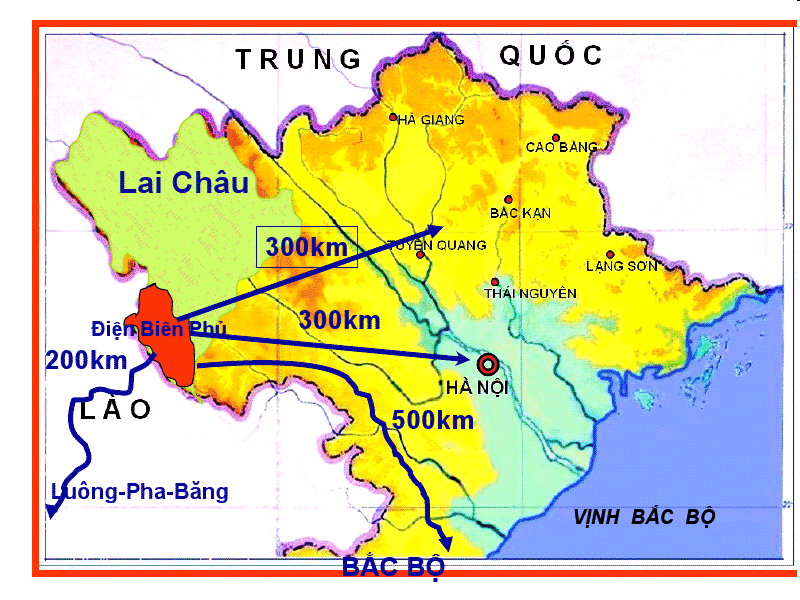 Vò trí Ñiện Bieân Phuû
Cứ điểm Điện Biên Phủ
Điện Biên Phủ là một thung lũng lòng chảo rộng lớn nằm ở phía tây vùng núi rừng Tây Bắc, cách thủ đô Hà Nội khoảng 300km đường chim bay. Thung lũng này có chiều rộng khoảng 8km, chiều dài khoảng 18km, nằm gần biên giới Việt Lào, trên một ngã ba của nhiều tuyến đường quan trọng. Xung quanh thung lũng là một vùng núi rừng trùng điệp bao bọc. 
 Thời tiết Điện Biên Phủ chia làm 2 mùa rõ rệt. Mùa khô từ tháng 10 đến tháng 3, mùa mưa từ tháng 4 đến tháng 9. Vào mùa khô sương mù dày đặc từ 3 giờ chiều hôm trước tới 9 giờ sáng hôm sau. Về mùa mưa, mưa kéo dài, nhiều lũ, độ ẩm lớn
=> Địa hình rất hiểm trở
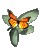 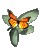 LƯỢC ĐỒ CỨ ĐIỂM ĐIÊN BIÊN PHỦ
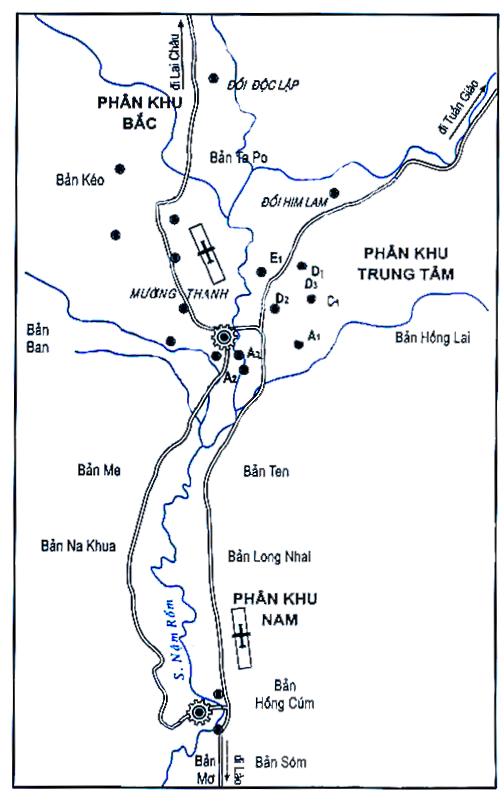 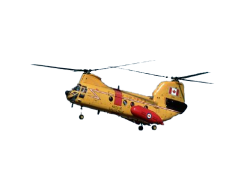 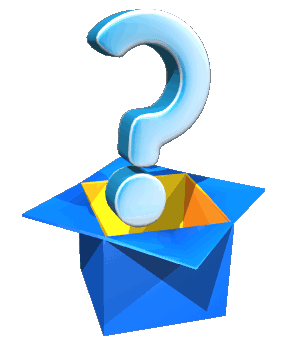 PHÂN KHU BẮC
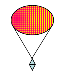 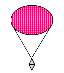 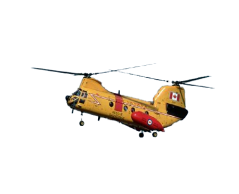 L	À	O
PHÂN KHU TRUNG TÂM
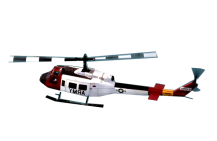 Sở chỉ huy địch
Sân bay
CAM  PU  CHIA
PHÂN KHU NAM
Sân bay
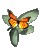 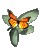 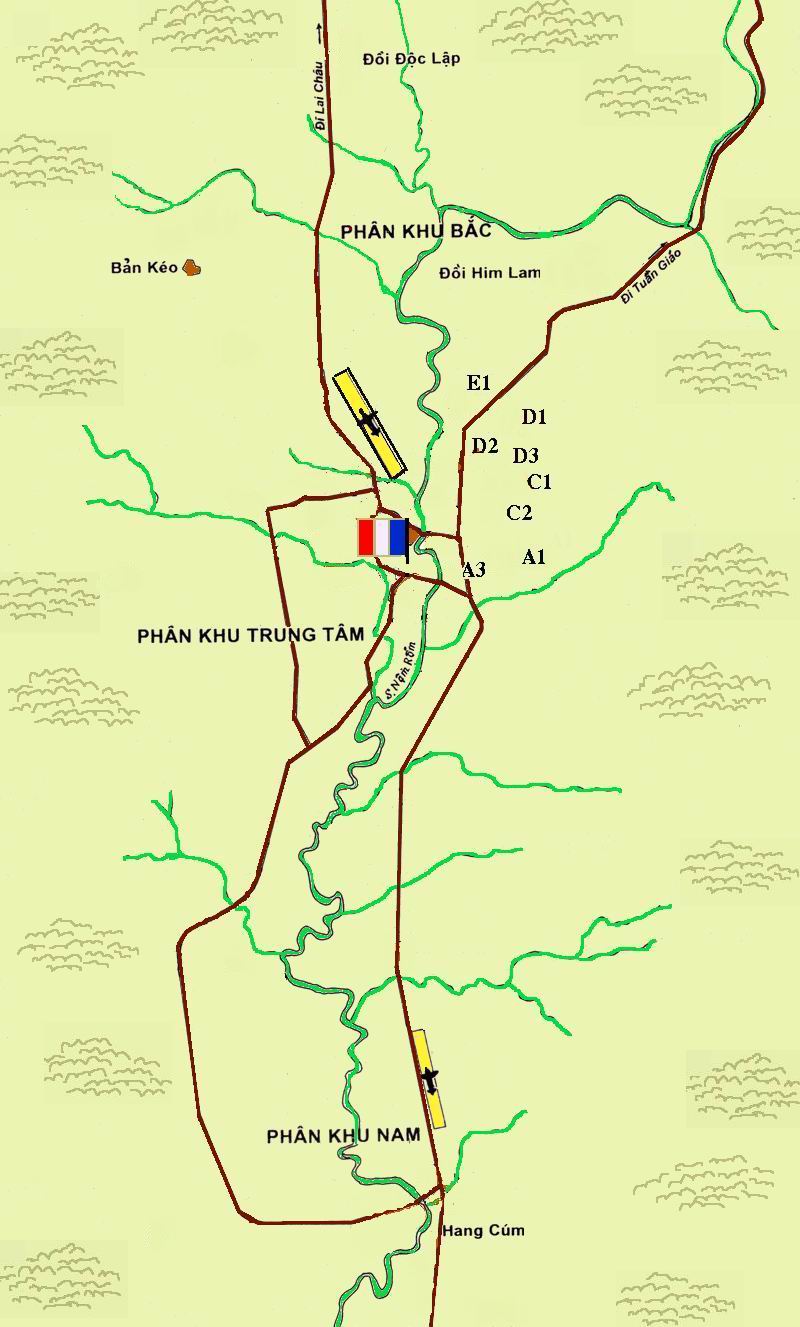 Lược đồ chiến dịch Điện Biên Phủ
Đồi Độc Lập
PHAÂN KHU BẮC
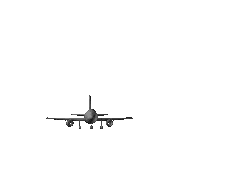 Bản Kéo
Đồi Him Lam
Möôøng Thanh
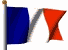 PHÂN KHU TRUNG TÂM
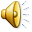 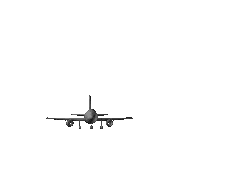 Hoàng Cuùm
PHÂN KHU NAM
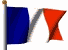 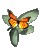 LƯỢC ĐỒ CỨ ĐIỂM ĐIÊN BIÊN PHỦ
THẢO LUẬN NHÓM
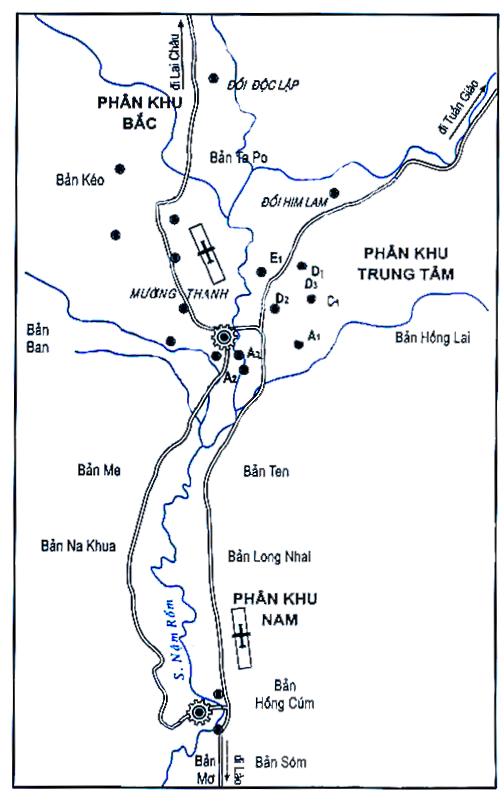 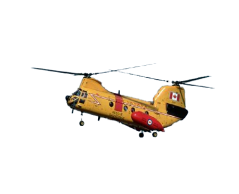 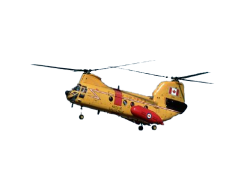 PHÂN KHU BẮC
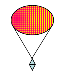 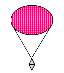 L	À	O
PHÂN KHU TRUNG TÂM
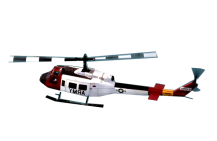 Sân bay
Sở chỉ huy địch
CAM  PU  CHIA
PHÂN KHU NAM
Sân bay
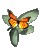 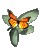 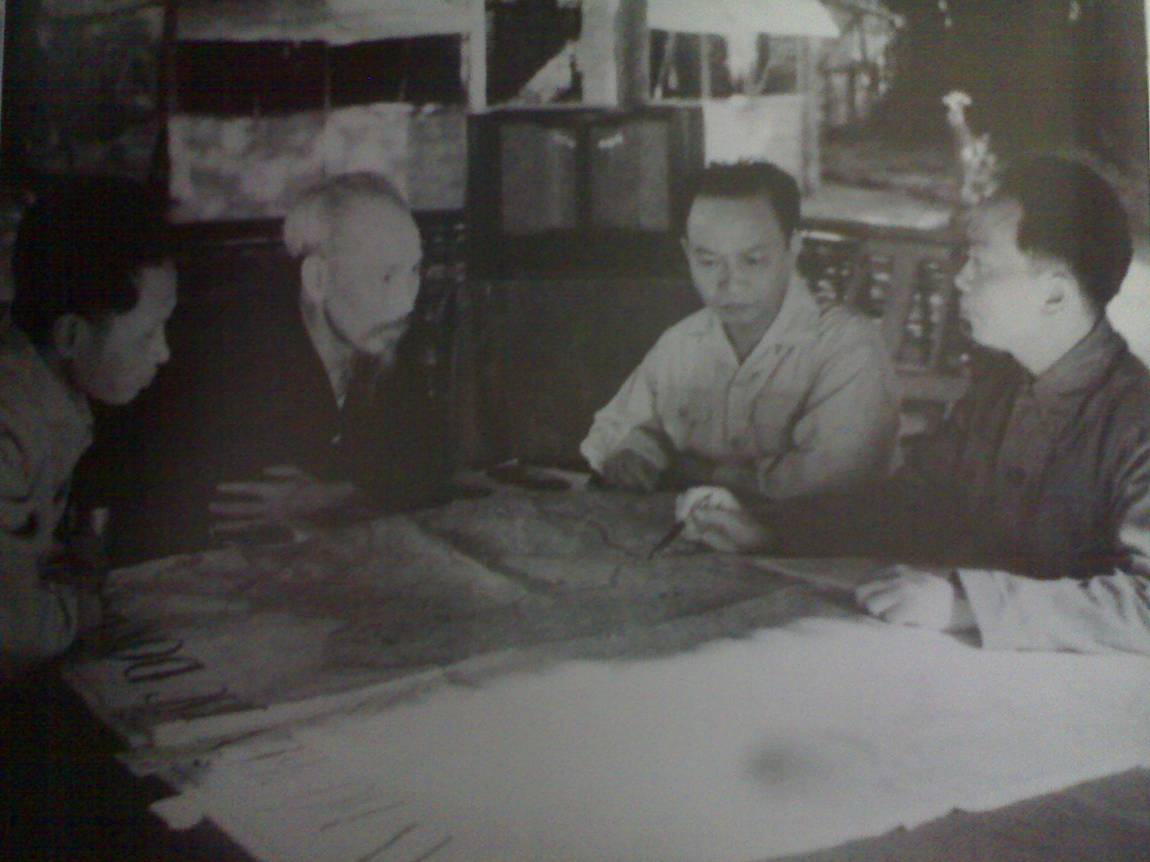 b. Chủ trương của ta.
12 -1953, Bộ chính trị, trung ương Đảng quyết định mở chiến dịch Điện Biên Phủ
+ Tiêu diệt lực lượng địch
+ Giải phóng vùng Tây Bắc, tạo điều kiện giải phóng Bắc Lào
Bộ chính trị và Trung ương Đảng họp 12 -1953
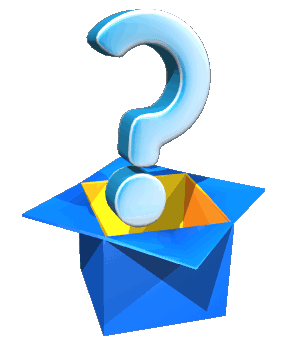 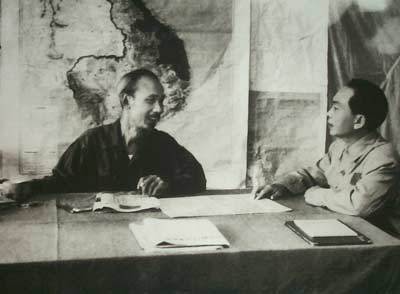 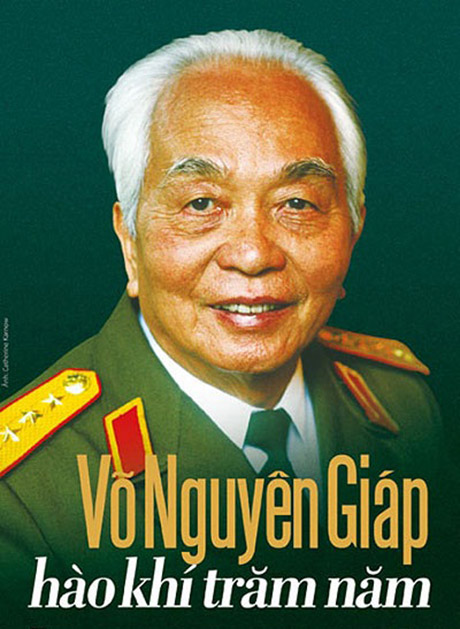 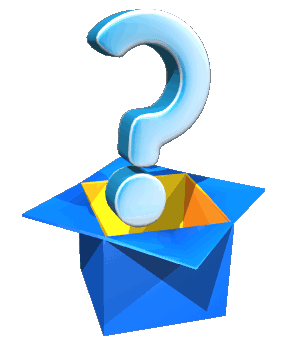 Bộ chính tri, trung ương Đảng đã cử ai làm tổng chỉ huy chiến dịch Điên Biên Phủ?
Đồng chí Võ Nguyên Giáp
Hồ Chủ Tịch giao nhiệm vụ cho Đ/c Võ Nguyên Giáp
TƯỚNG ĐỜ CA –XTƠ -RI
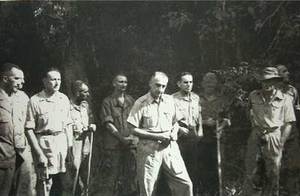 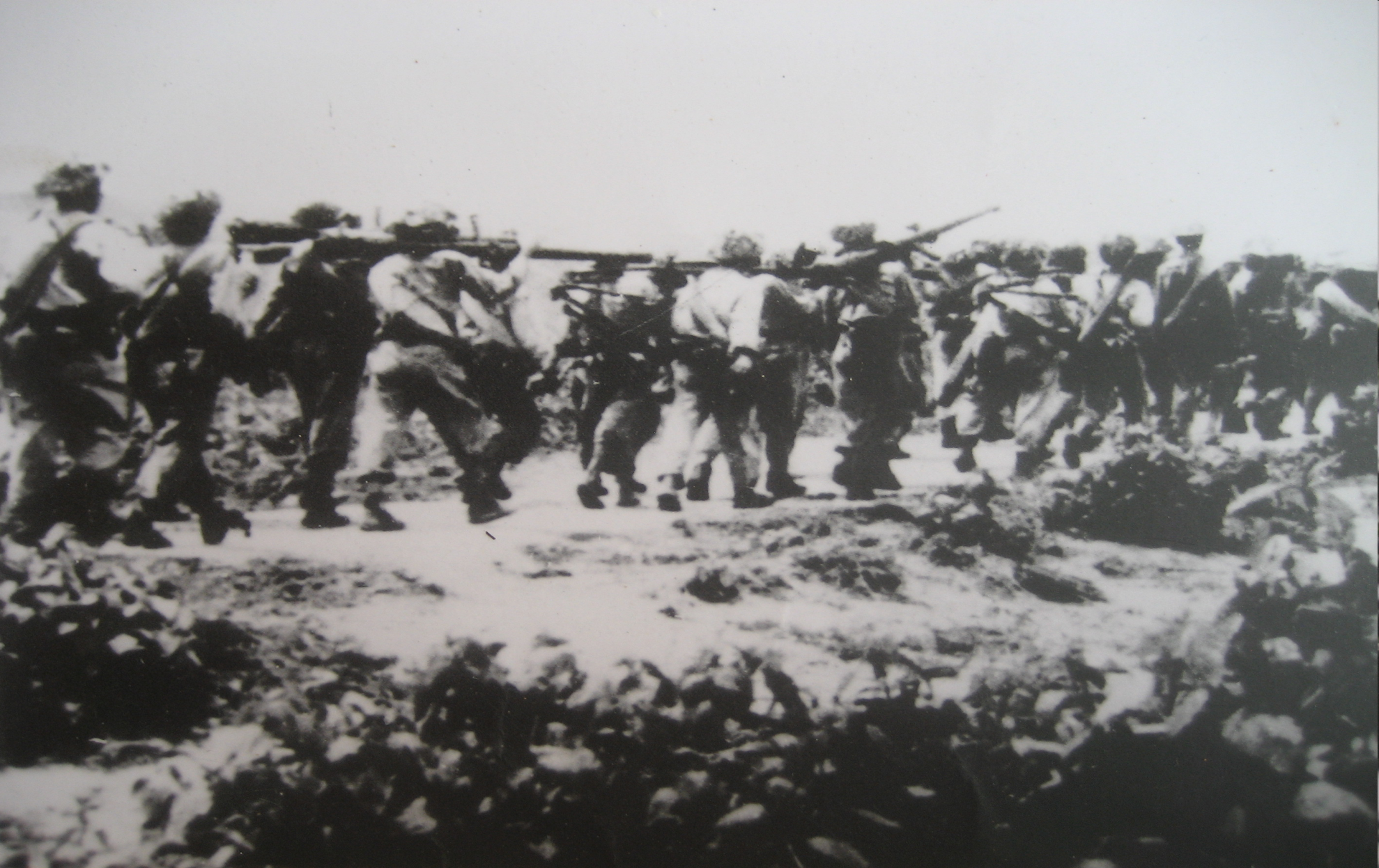 Đại đoàn quân Tiên phong hành quân lên mặt trận Điện Biên Phủ
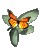 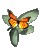 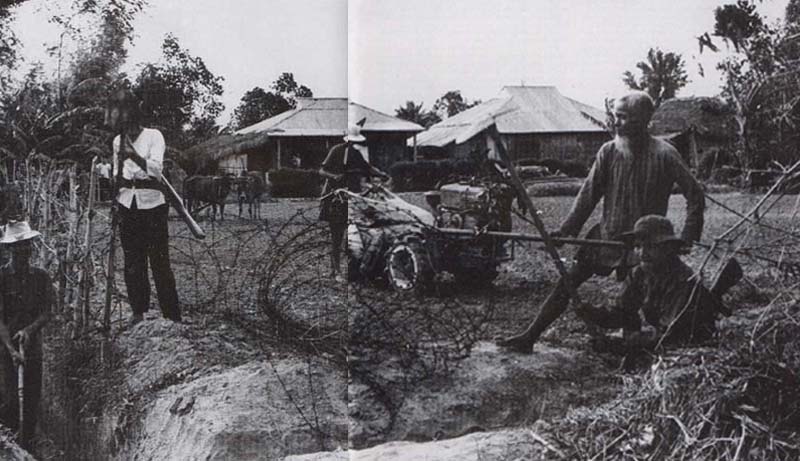 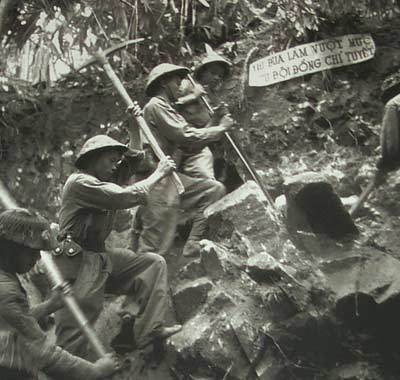 Mở đường tiến lên Điện Biên Phủ
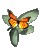 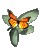 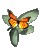 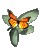 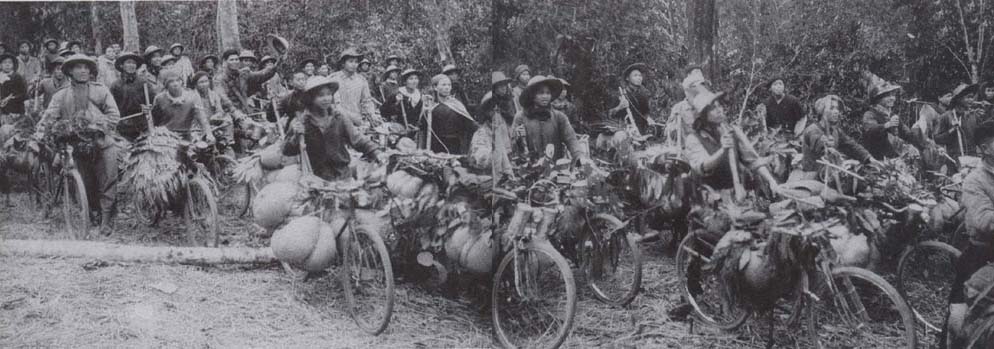 Thanh niên hậu phương  chở hàng  phục vụ cho chiến dich
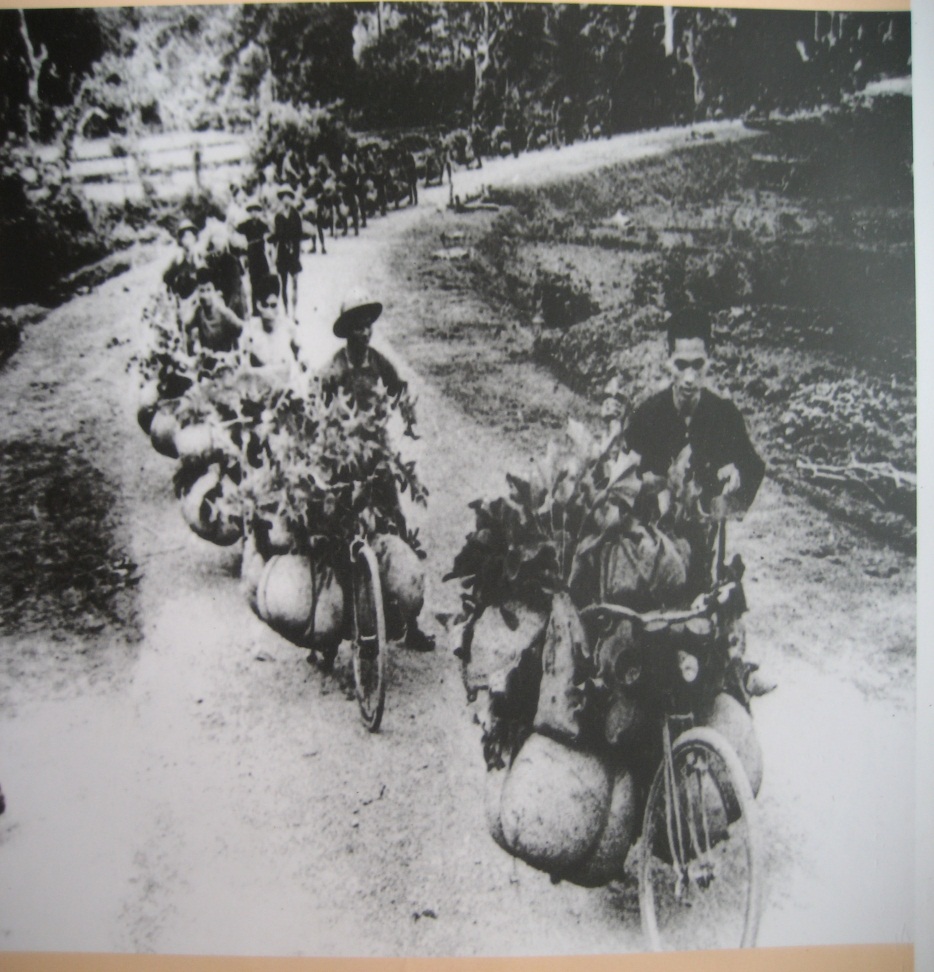 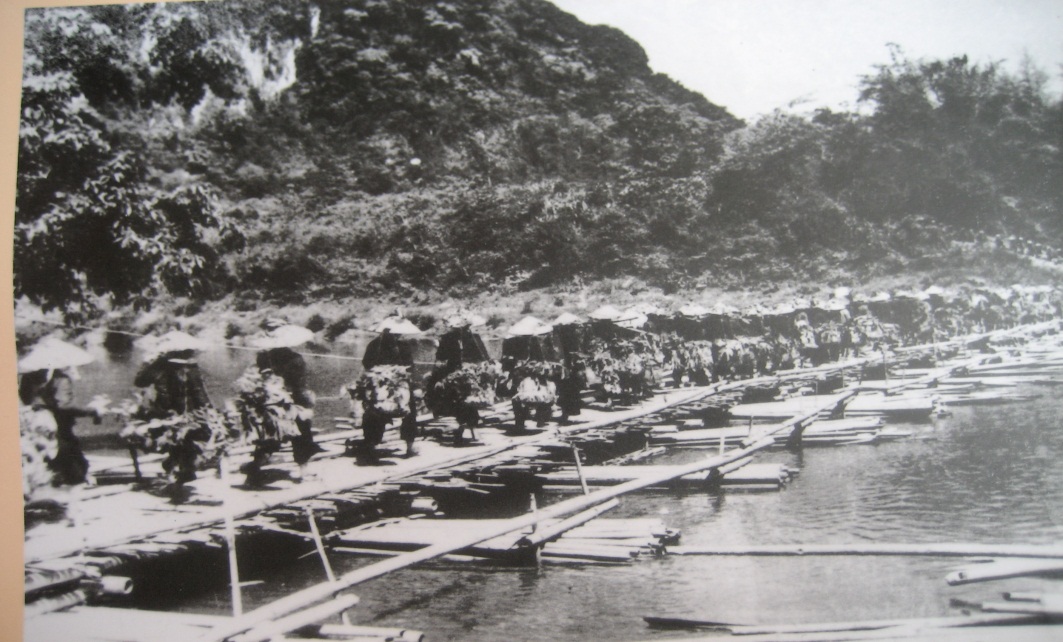 Dân công chở hàng lên Điện Biên Phủ
Dân công trên đường đi phục vụ chiến dịch Điên Biên Phủ
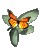 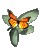 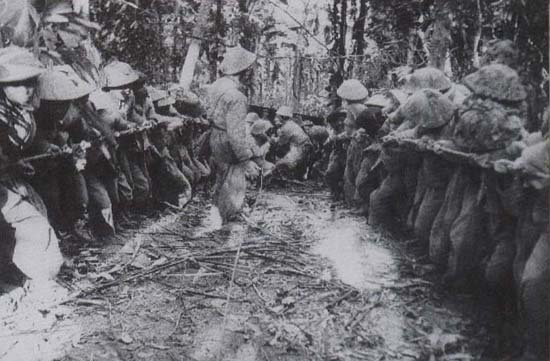 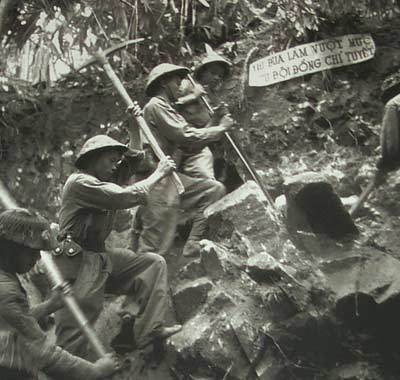 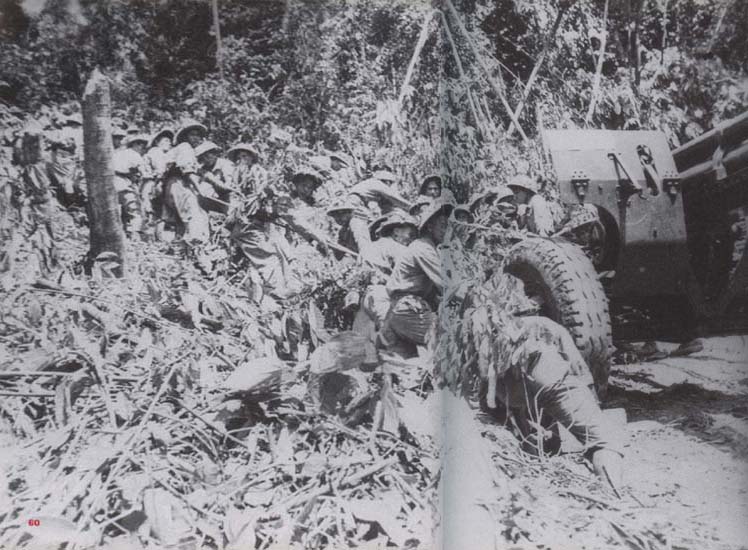 Kéo pháo - Chuẩn bị cho Điện Biên
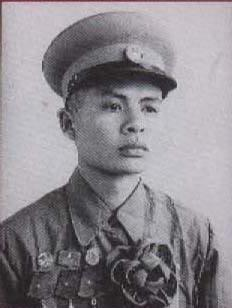 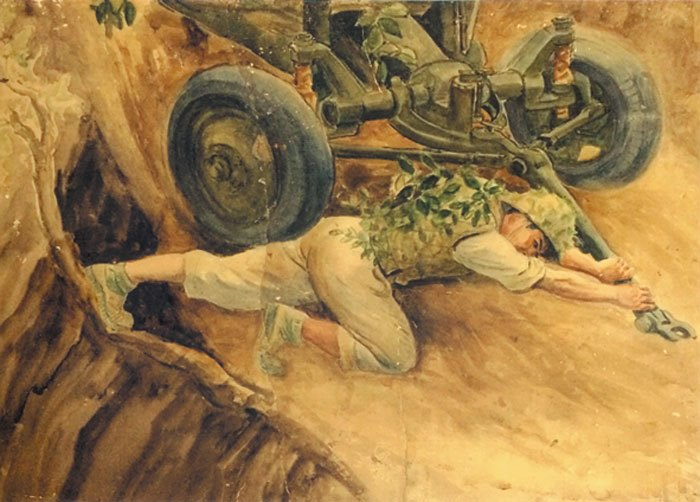 TÔ VĨNH DIÊN LẤY THÂN MÌNH CHÈN PHÁO
Hình ảnh những người dân quân  xẻ núi, mở đường vận chuyển lượng thực ,đạn dược vào chiến trường Điện Biên Phủ đã được nhà thơ Tố Hữu ghi lại trong bài “Hoan hô chiến sĩ Điện Biên”
Những bàn tay xẻ núi lăn bom Nhất định mở đường cho xe ta lên chiến trường tiếp viện Và những chị, những anh ngày đêm ra tiền tuyến Mấy tầng mây gió lớn mưa to Dốc Pha Đin, chị gánh anh thồ Đèo Lũng Lô, anh hò chị hát Dù bom đạn xương tan, thịt nát Không sờn lòng, không tiếc tuổi xanh..
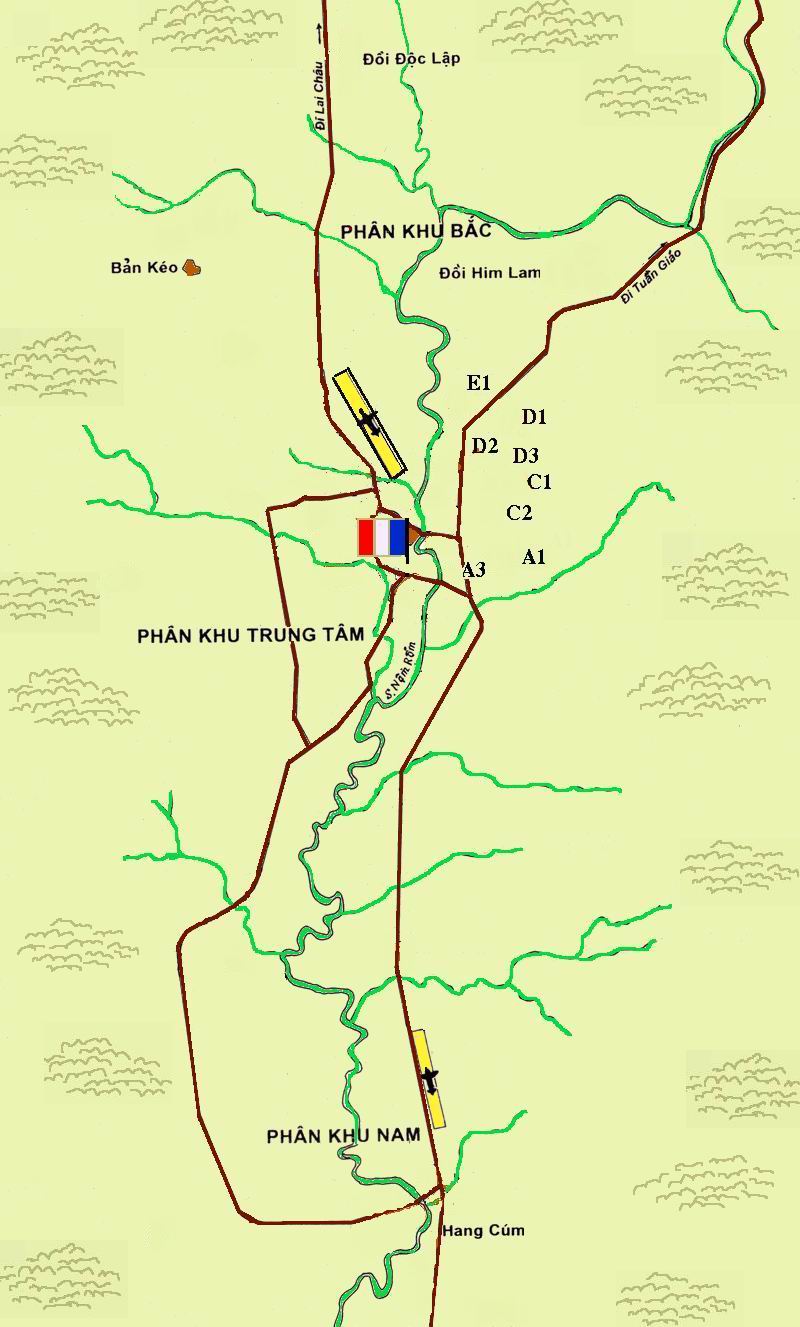 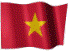 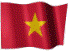 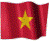 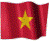 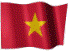 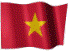 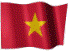 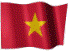 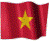 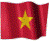 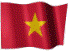 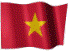 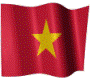 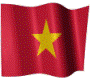 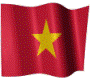 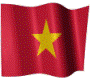 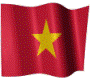 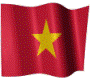 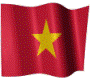 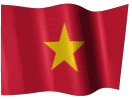 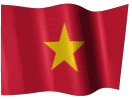 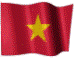 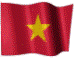 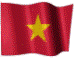 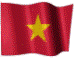 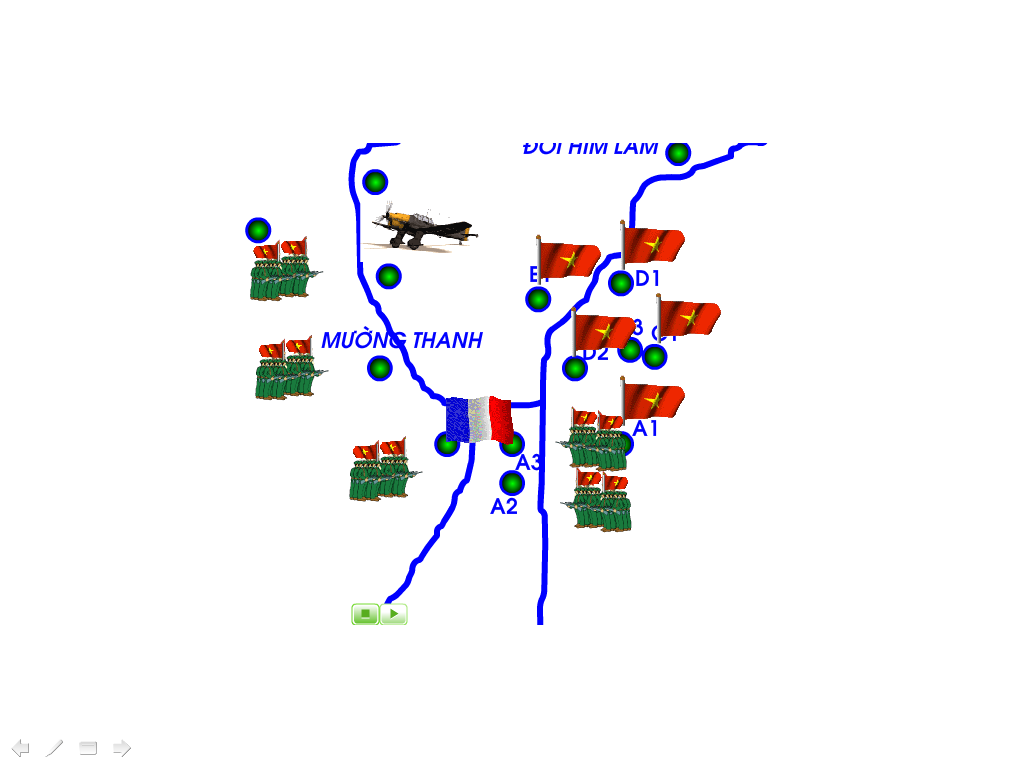 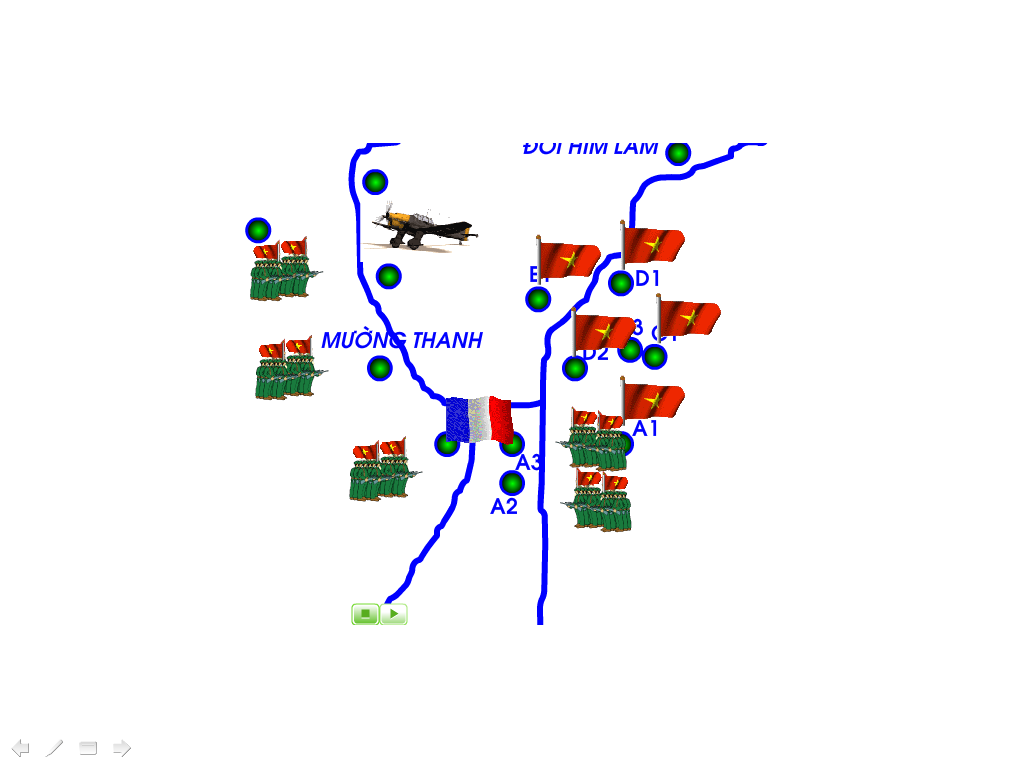 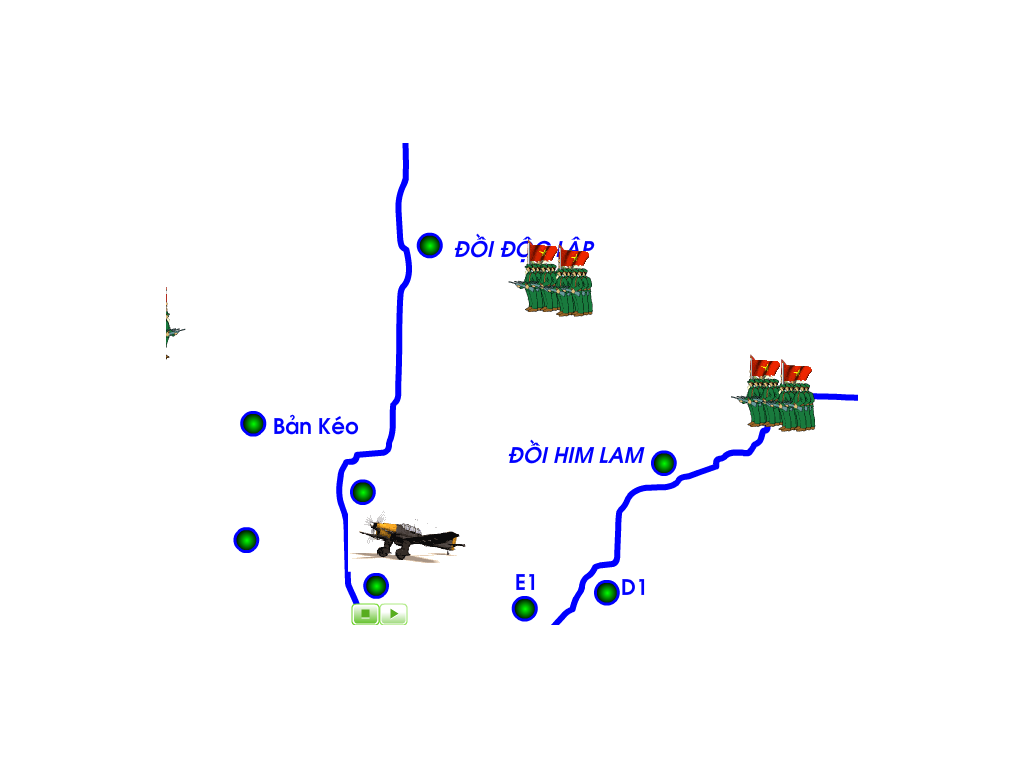 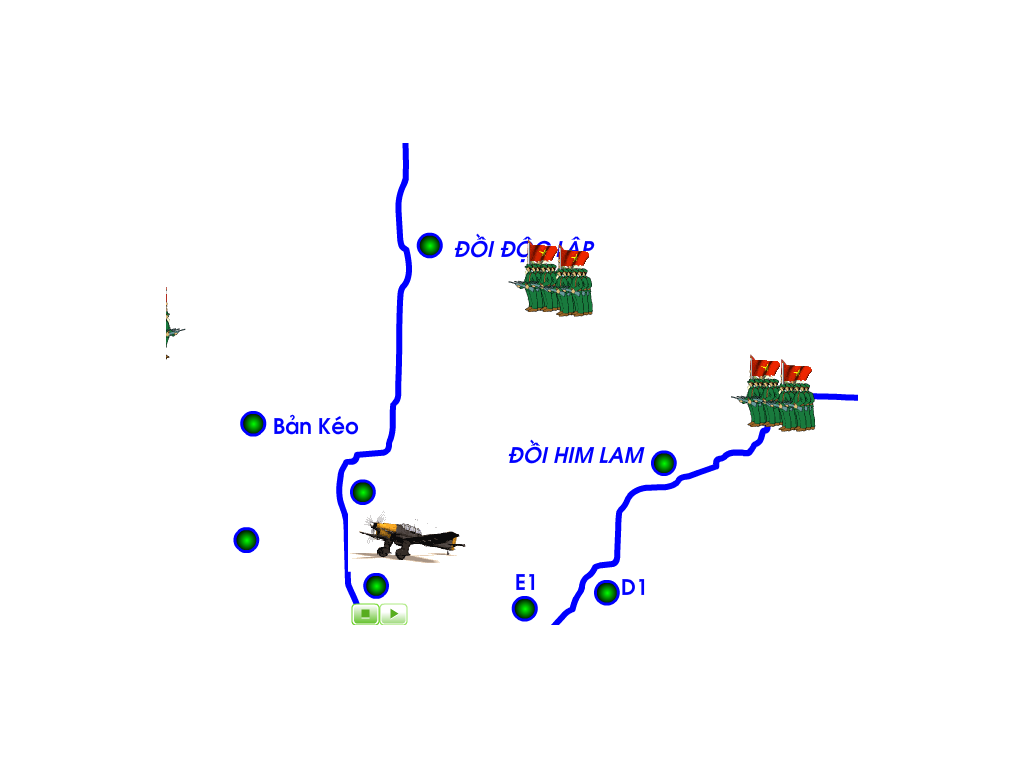 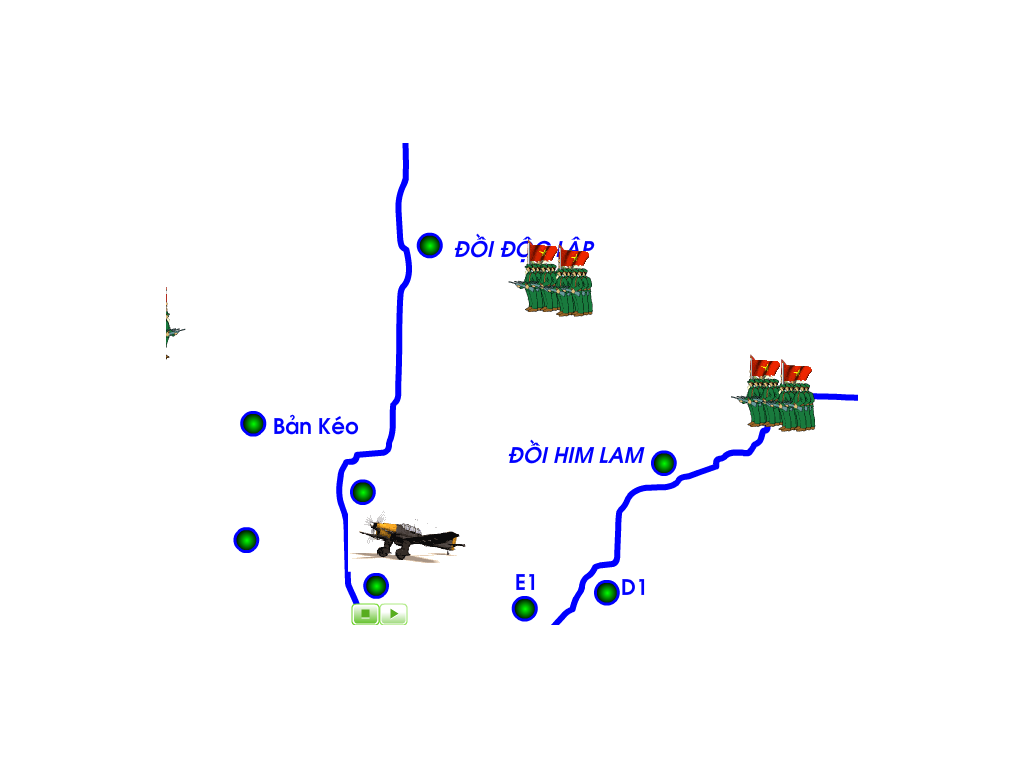 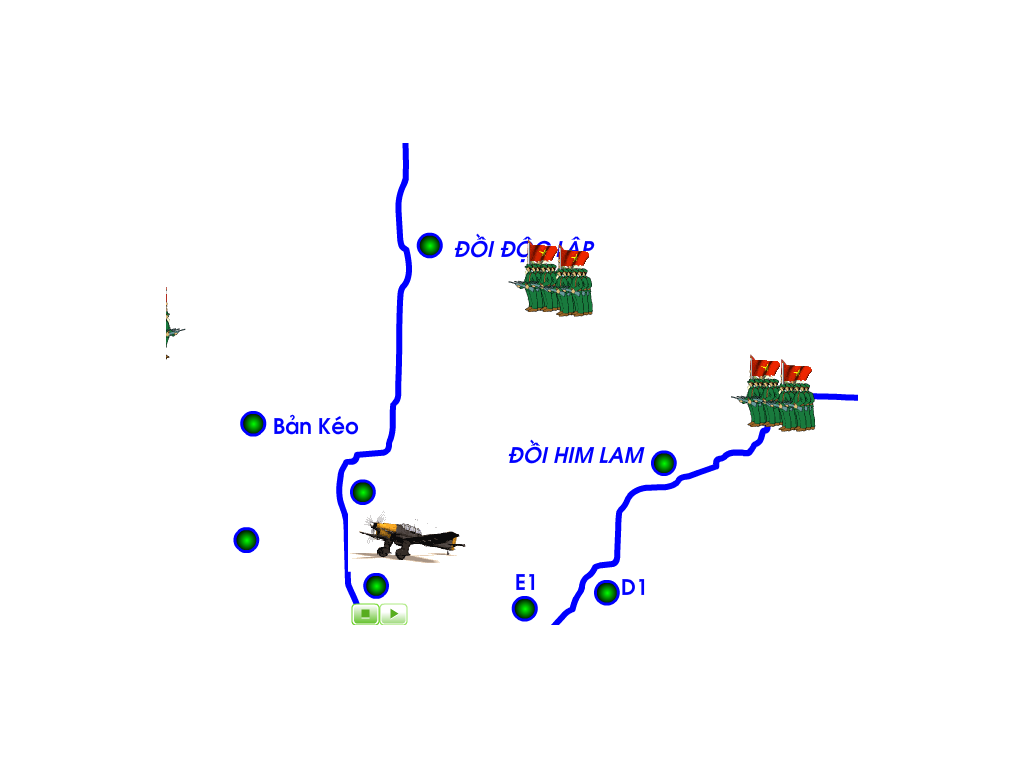 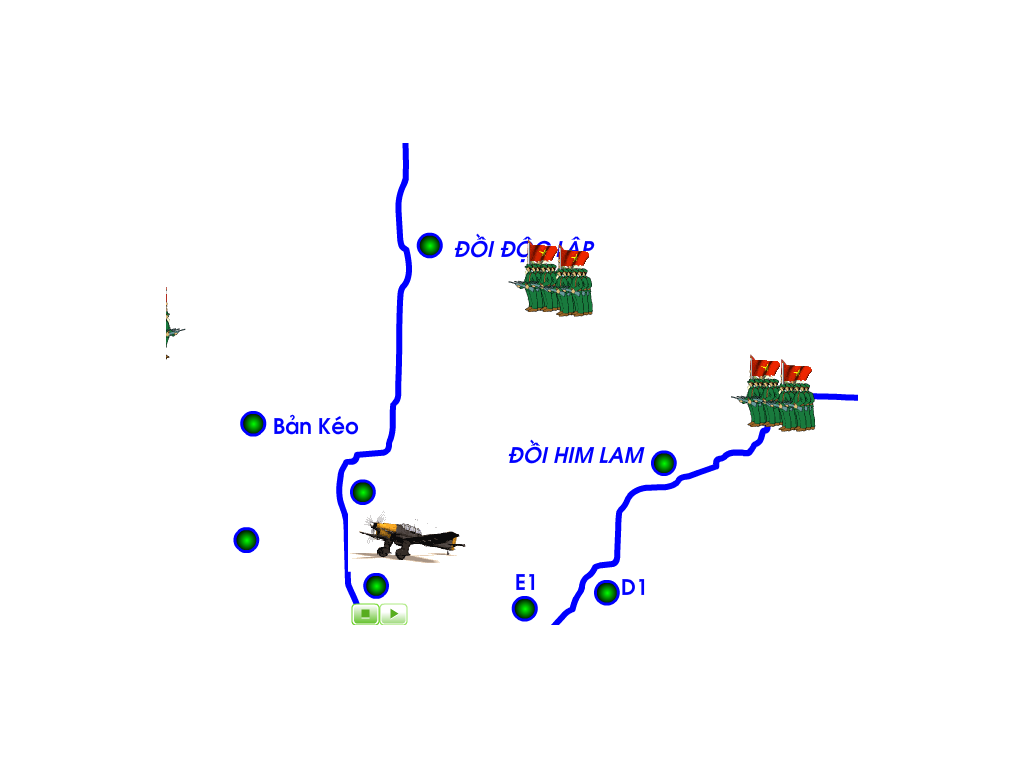 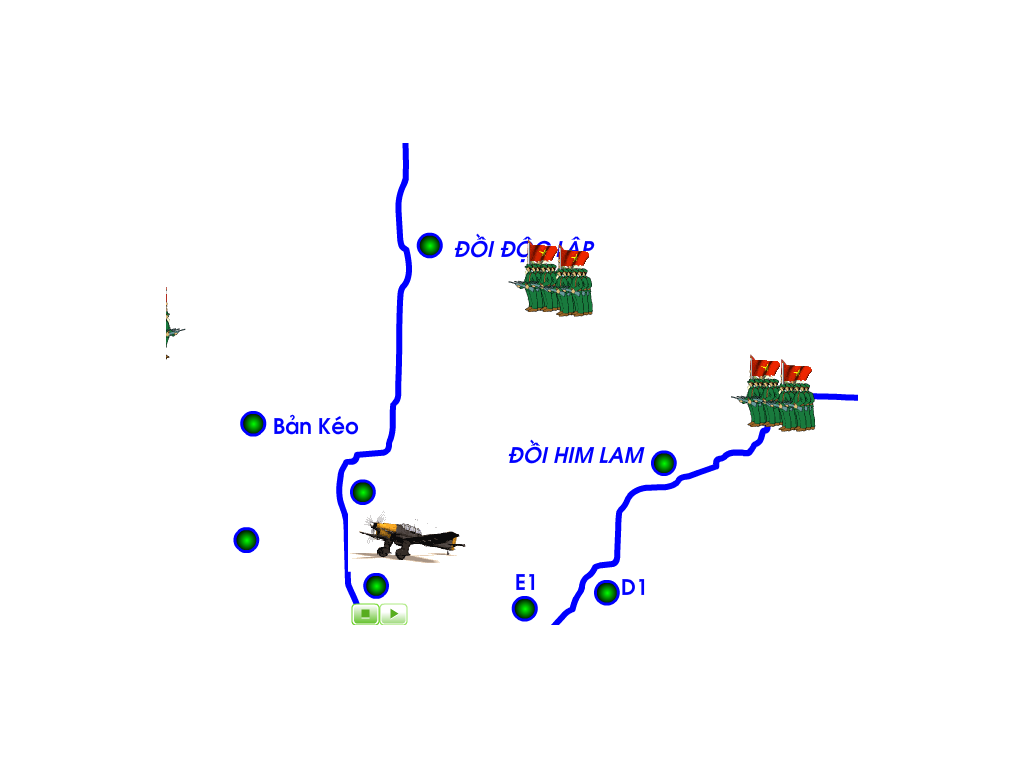 CHÚ GIẢI
Ta tấn công đợt 1
Ta tấn công đợt 2
Ta tấn công đợt 3
Vòng vây sau đợt 1
Vòng vây sau đợt 2
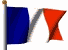 Chỉ huy sở của địch
Sân bay địch
Lược đồ chiến dịch Điện Biên Phủ
Cứ điểm của địch
C. Diễn biến
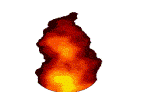 Đồi Độc Lập
Chiến dịch ĐBP bắt đầu ngày 13/3/1954 đến hết ngày 7/5/1954, và được chia làm 3 đợt
PHÂN KHU BẮC
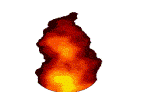 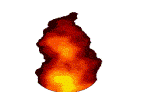 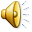 Bản Kéo
Đồi Him Lam
+ Đợt 1: ta ta tiêu diệt toàn bộ phân khu Bắc
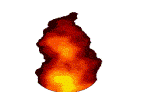 Möôøng Thanh
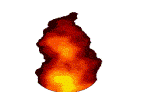 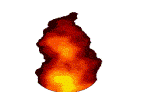 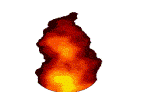 + Đợt 2: ta ta tiêu diệt các căn cứ  phía Đông phân khu trung tâm
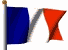 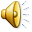 PHÂN KHU TRUNG TÂM
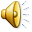 + Đợt 3: ta tiêu diệt các cứ điểm còn lại ở phân khu trung tâm và phân khu Nam
Hồng Cúm
PHÂN KHU NAM
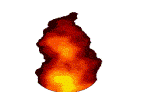 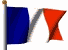 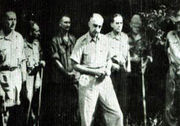 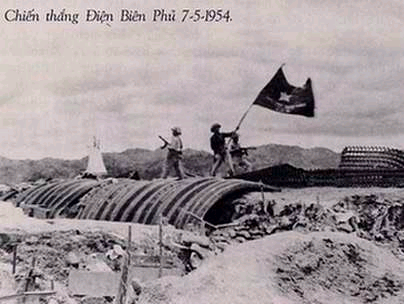 Tướng Đờ Cat-xtơ-ri và toàn
 bộ tham mưu của địch 
ra hàng (17giờ 30’chiều
 ngày 7/5/1954)
Lá cờ chiến thắng bay trên nóc hầm Đờ Cát – xtơ- ri
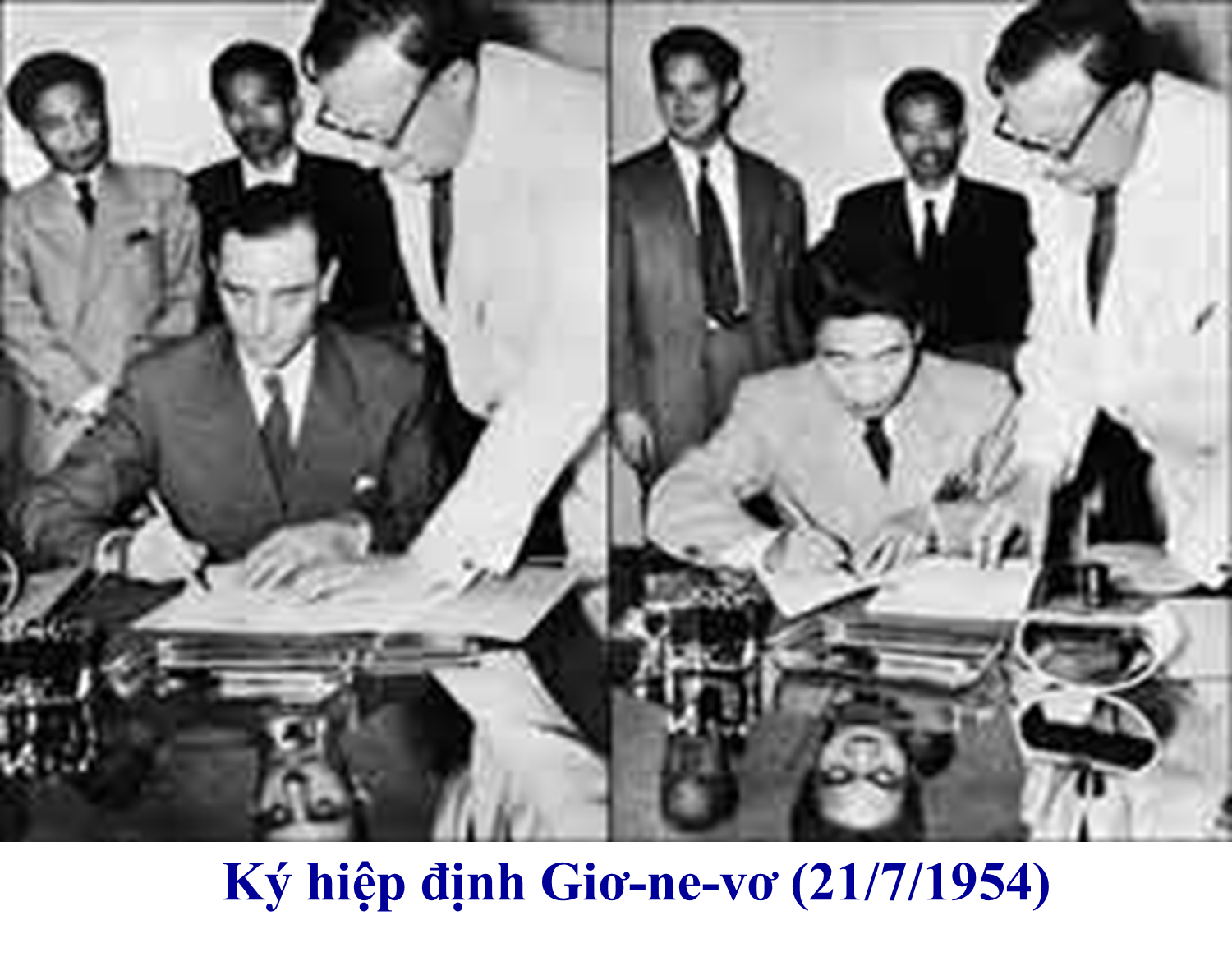 Bài 27 : CUỘC KHÁNG CHIẾN TOÀN QUỐC CHỐNG THỰC DÂN PHÁP XÂM LƯỢC KẾT THÚC ( 1953 -1954)
III. HIỆP ĐỊNH GIƠ-NE-VƠ VỀ CHẤM DỨT CHIẾN TRANH Ở ĐÔNG DƯƠNG (1954)
a. Hoàn cảnh, diễn biến đi đến kí kết hiệp định Giơ-ne-vơ (đọc thêm SGK-T125)
    - Ngày 21/7/1954, chính phủ Việt nam dân chủ cộng hòa kí với Pháp Hiệp định Giơ-ne-vơ.
b. Nội dung hiệp định Giơ-ne-vơ
- Các nước tham dự hội nghị cam kết tôn trọng các quyền dân tộc cơ bản của 3 nước Việt Nam, Lào, Cam-pu-chia là độc lập, chủ quyền, thống nhất và toàn vẹn lãnh thổ.
- Hai bên tham chiến (Pháp xâm lược và lực lượng k/c ở Đông Dương)cùng ngừng bắn, lập lại hòa hòa bình trên toàn Đông Dương.
- Hai bên tham chiến thực hiện cuộc di chuyển, tạp kết quân đội ở 2 vùng: Quân đội cách mạng Việt Nam tập kết ở miền Bắc và quân đội xâm lược Pháp tập kết ở miền Nam; lấy vĩ tuyến 17 làm ranh giới quân sự tạm thời.
- Việt Nam tiến tới thống nhất đất nước bằng cuộc tổng tuyển cử tự do trong cả nước sẽ tổ chức vào tháng 7/1956 dưới sự kiểm soát của Ủy ban quốc tế…
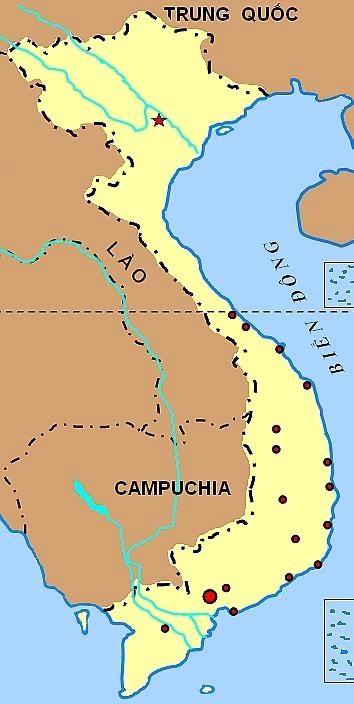 Vĩ tuyến 17
QUẢNG TRỊ
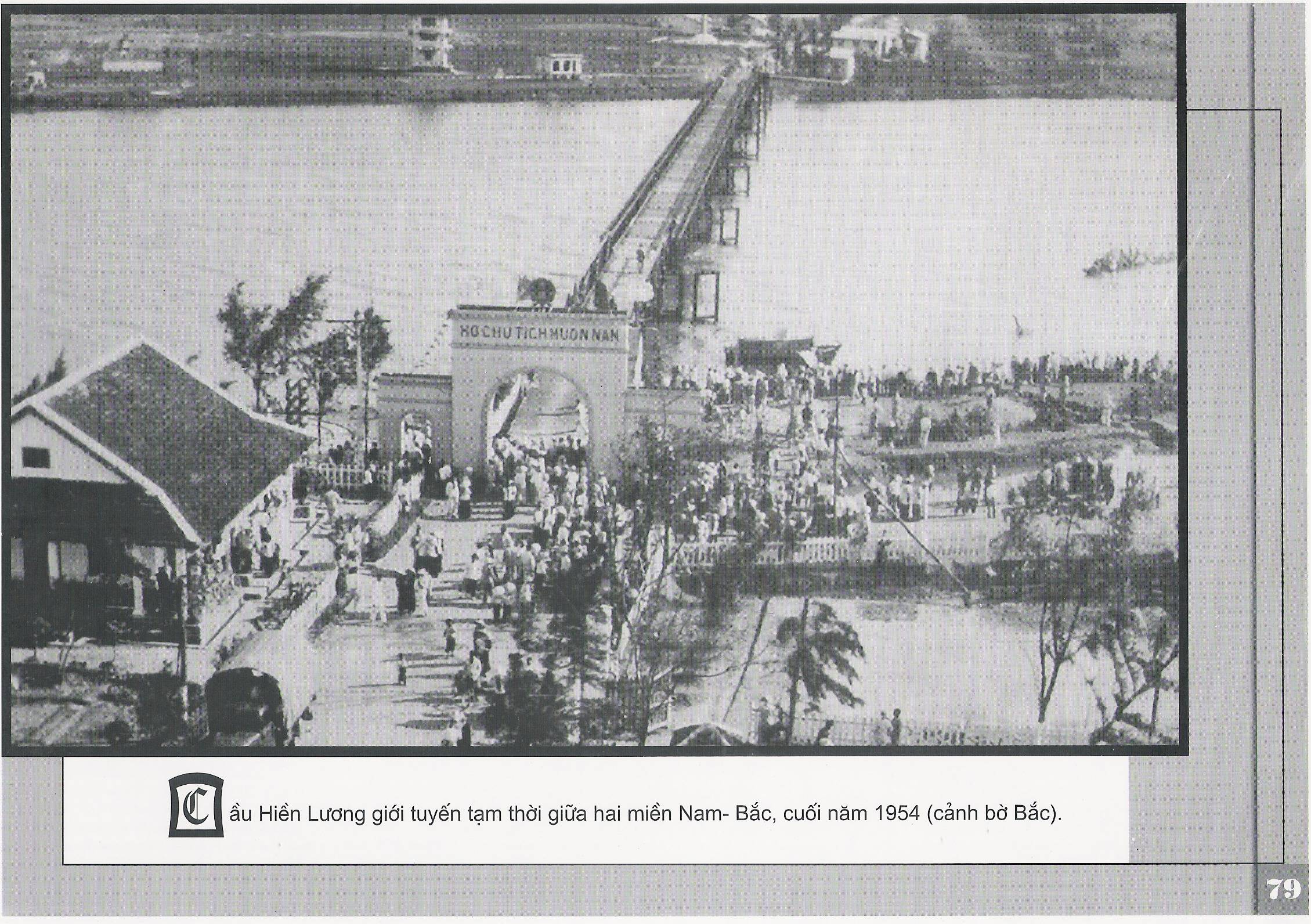 Cầu Hiền Lương  giới tuyến giữa 2 bờ Nam - Bắc 1954
BÀI TẬP CỦNG CỐ
Chọn đáp án đúng nhất trong các câu sau
1.Điểm then chốt của kế hoạch Na-va là: 
A.Tập trung binh lực     
B.Tiến công chiến lược ở miền Bắc
C.Tiến công chiến lược ở miền Nam
D. Phòng ngự chiến lược ở chiến trường miền Bắc
BÀI TẬP CỦNG CỐ
1. Hãy điền vào các ô trống còn lại thể hiện sự phân tán của địch ở các cuộc tấn công chiến lược Đông – Xuân 1953-1954 của ta.
2
2
Điên Biên Phủ
1. Đồng bằng Bắc Bộ
4
4
Luông Pha-bang
3
3 
Sê- nô
5
5
Plây - cu
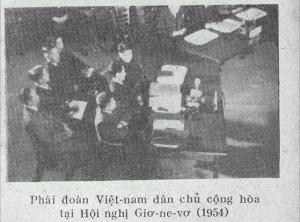 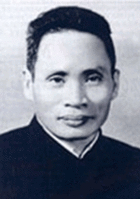 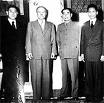 Phạm Văn Đồng (1906 – 2000)
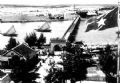 Cầu hiền Lương – Sông Bến Hải xưa và nay
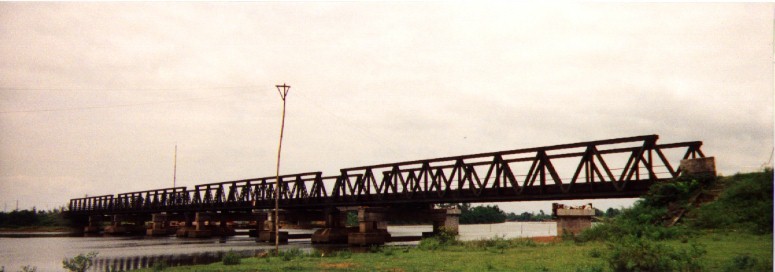 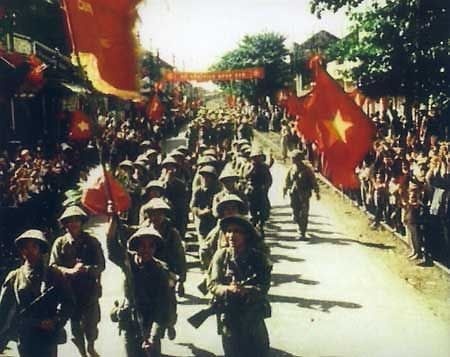 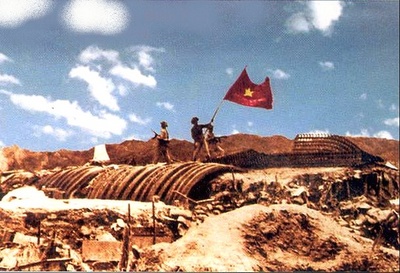 ĐOÀN QUÂN TIẾN VỀ THỦ ĐÔ
 ( 10-10-1954)
LÁ CỜ ĐỎ SAO VÀNG TUNG BAY TRÊN NÓC HẦM 
TƯỚNG ĐỜ CA-XTƠ-RI ( 7-5-1954)
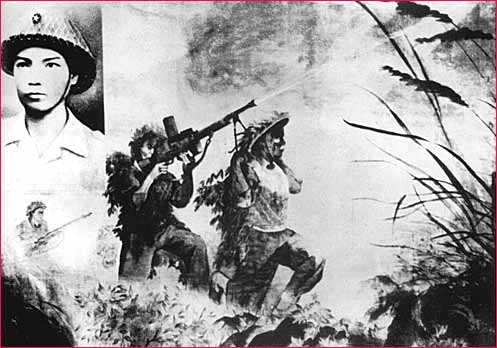 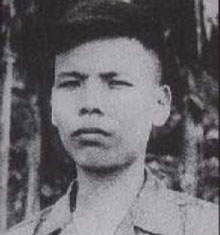 BẾ VĂN ĐÀN
TRẦN CAN
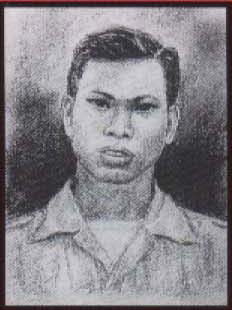 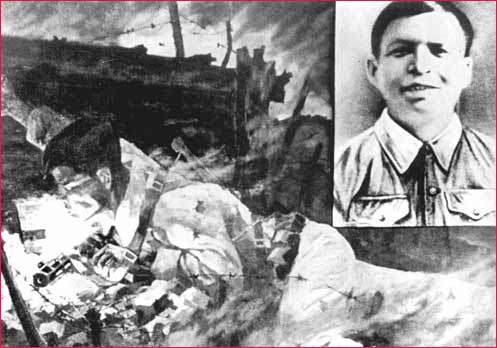 TÔ VĨNH DIỆN
PHAN ĐÌNH GIÓT